お知らせ
新型コロナウイルス流行に伴うイベントの中止について
この度2020年3月に開催を予定していたイベントですが、ウイルスの感染拡大が予測されており、皆様の安全を考慮しました結果、やむなく中止とさせていただきます。
中止イベント(3/2時点)

　3月1日（日）　　　フラワーコンサート
　3月6日（金）　　　桜花の集い
　3月6日（金）～8日（日）　植木品評会
　3月7日（土）　　　ラナンキュラスを楽しもう
　3月7日（土）、8日（日）　
　　　　　　夜桜（玉縄桜）ライトアップ
　　　　　　　　　　※通常開業、17：00閉園となります。
　　　　　　　　　　　※ゆるキャラ登場、夜桜コンサート、
　　　　　　　　　　　　ナイトバーに関しても中止となります。
　 3月8日 （日）　園長花さんぽ
　3月14日（土）～15日（日）サボテン・多肉植物展
　　3月15日（日）　フラワーコンサート

※上記以外の催しも、急きょ中止となる場合がございます。ご来園時にはご確認ください。お手数をおかけしますが、ご理解とご協力をお願いいたします。
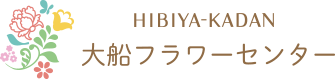